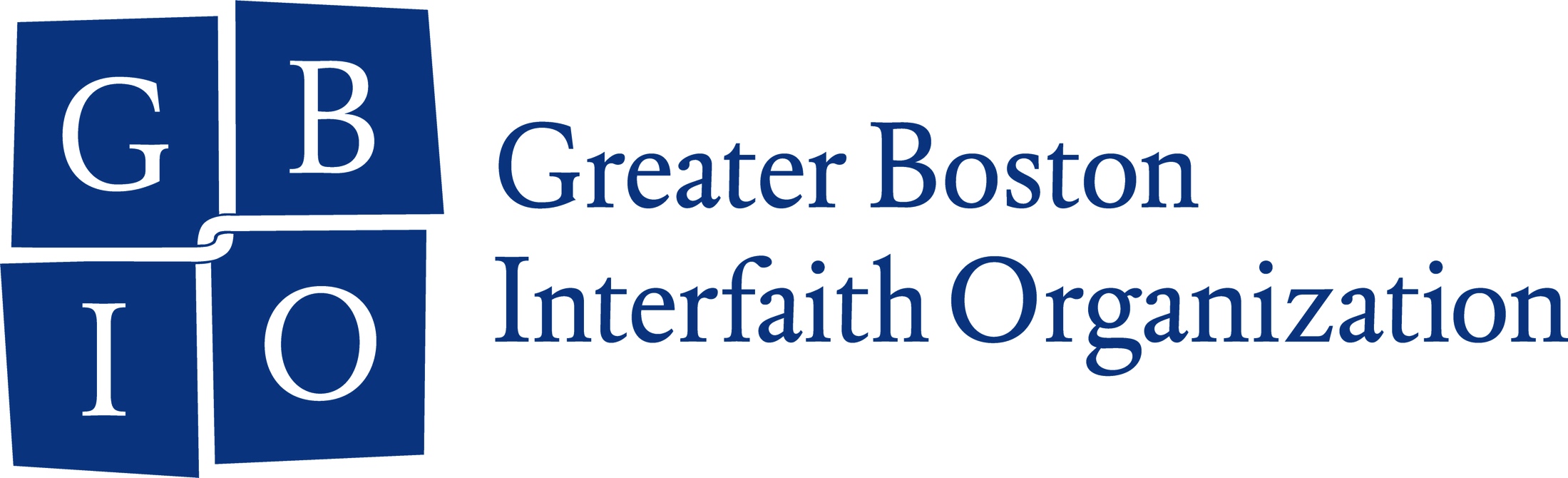 October 25, 2015
Greater Boston Interfaith Organization (GBIO)
Broad based coalition of churches, synagogues, mosques, community, and secular organizations that works across religious, racial, ethnic, class and neighborhood lines for the public good. Our primary goal is to develop local leadership and organized power to fight for social justice. Founded in 1998.
2014 Strategic Plan
Goal: “working consistently and effectively for justice, and creating deep and accountable relationships between congregants and community partners.”  
Recommendation: “Join GBIO in order to (1) build multicultural relationships across faiths through effective joint social justice work and (2) deepen relationships within the congregation as part of the GBIO process of choosing/implementing priorities.”
Why GBIO for FP?
Greater effectiveness as part of a coalition
Increase involvement of people attracted by working on GBIO priorities
Leadership training by a seasoned group
Expand FP’s connections to very diverse  individuals and groups
Expose ourselves to others’ traditions, culture, beliefs, values, and positions
Build deeper relationships within our congregation
GBIO’s 5 PrioritiesAdopted at Delegates Assembly on March 26, 2015
Criminal justice reform
Public education
Gentrification, affordable housing, homelessness
Health care cost containment
Gun violence
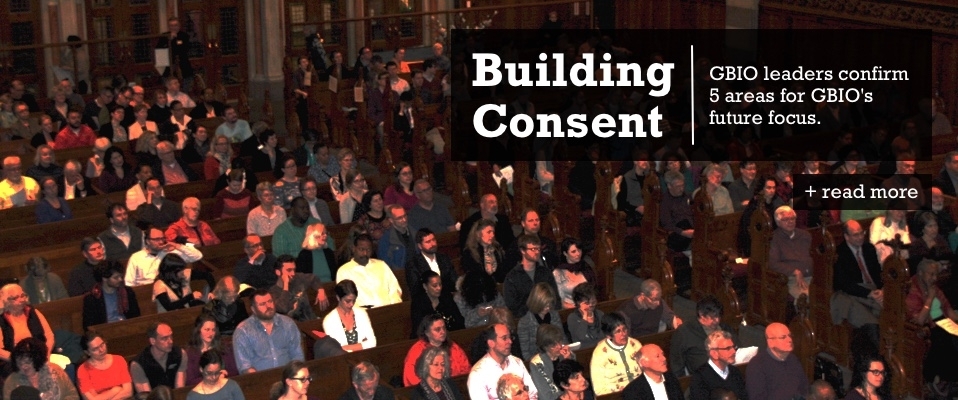 What are the commitments of GBIO membership?
Pay dues: The First Parish budget for the coming year includes $2,000 for GBIO, and we hope to get a $2,000 matching grant from the UUA. This amount ($4,000) is enough to get started as a GBIO member.
Turn people out for large GBIO actions.
Participate in a monthly liaison group.
GBIO Task Force’s Outreach and Education within First Parish
Discussion at June 2015 semi-annual meeting
Meetinghouse News articles
Notices in the weekly First Parish announcements
Open discussion on October 4, with two guests from GBIO
Invitation to GBIO assembly on October 6
One-on-one conversations
Conversations at the church retreat
Questions and Discussion